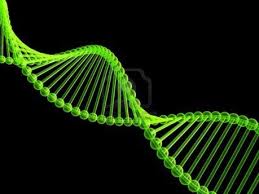 Analisi genetica della  struttura fine del gene
Gli studi di Oliver (1940)
lzBS  +
x
lzBS  +
+     lzk
locus lozenge (lz) sul cromosoma X di Drosophila 
lz/lz   occhi con superficie lucida e liscia
Isolò molte mutazioni lz che mappavano nello stesso locus   (lz BS lzK lzl lzg) e in trans producevano fenotipo mutante
Reincrociando femmine eterozigoti per i due alleli lz BS e  lzK  si ottenevano     con bassa frequenza dei cromosomi X che erano  lz+
si ipotizzò che avvenisse ricombinazione all’interno del gene lozenge
al S dp / + ast +     x      al ast dp / al ast dp
al       S         dp
Il locus Star/asteroid: Edward B. Lewis (1951)
+       ast       +
Mappa sul cromosoma 2 di Drosophila e controlla il differenziamento dell’occhio
S/+  >  ast/ast  >  S/ast
57000 individui di cui 16 con occhi normali con genotipo  + + +/ al ast dp
?
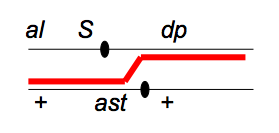 Le mutazioni S e ast si comportano come alleli, ma il crossing over tra le due mutazioni produce un cromosoma ricombinante wild-type
Si  trattava di alleli causati da mutazioni in siti diversi dello stesso gene
S ed ast vennero chiamati da Lewis pseudoalleli
Usando la frequenza dei ricombinanti selvatici si poteva costruire una mappa delle mutazioni lz all’interno del locus lozenge
lz BS    lzK                           lzl      lzg
La struttura fine del gene nel fago T4
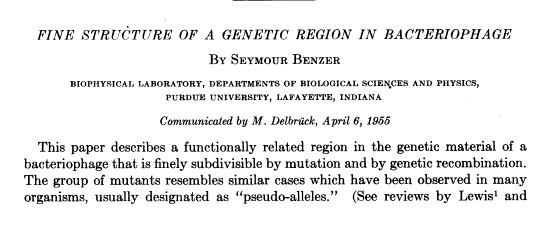 La teoria delle perle
GENE: entità funzionale discreta localizzata sui cromosomi e responsabile di un determinato carattere
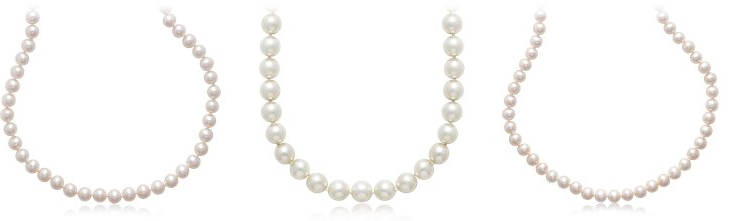 Unità di funzione

Unità di ricombinazione 
indivisibile per crossing-over poiché il c.o. avviene tra i geni (le perle di questo modello) e mai al loro interno

unità di mutazione 
può cambiare da una forma allelica all’altra ma al suo interno non esiste nessuna unità più piccola che possa cambiare
Gli esperimenti di Seymur Benzer
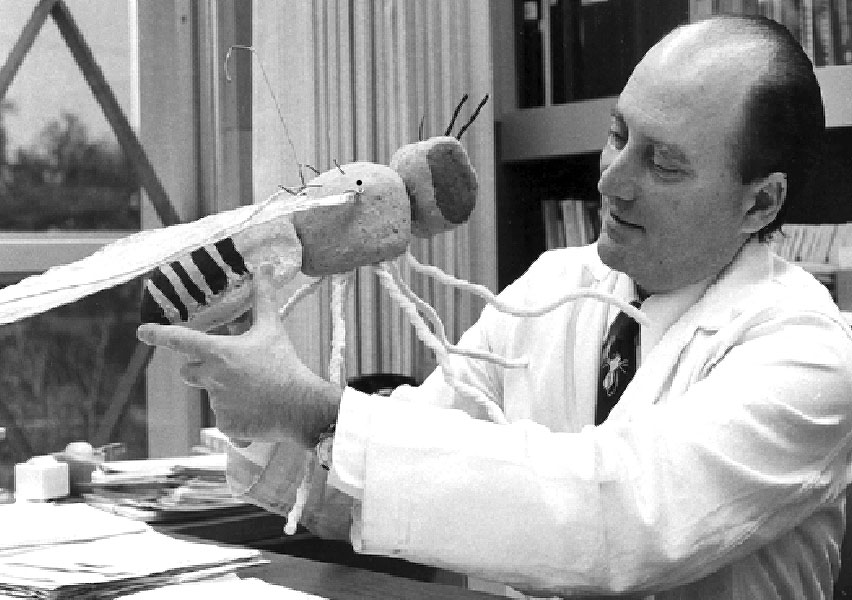 Seymur Benzer utilizzò un sistema molto sensibile per studiare eventi di ricombinazione nel fago T4 e costruì una mappa genetica dettagliata di siti all’interno del gene rII
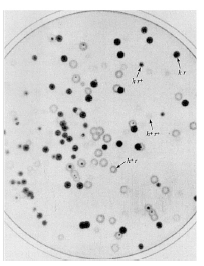 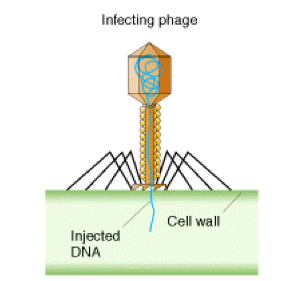 La sensibilità del sistema era data dal fatto che i fagi producono progenie molto numerosa ed è possibile mettere in evidenza eventi di ricombinazione molto rari che si verificano all’interno di un gene
L’analisi genetica del locus rII del fago T4
I fagi selvatici rII+ producono placche di lisi piccole con margini irregolari sia sul ceppo B di E.coli che su quello K(λ). 
I fagi mutanti rII producono placche di lisi grandi con margini netti se piastrati sul ceppo B di E.coli ma non crescono sul ceppo K(λ).
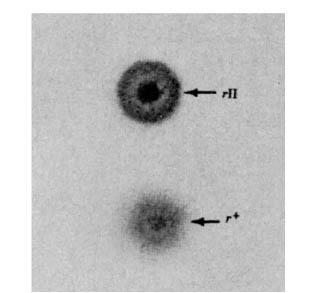 La ricombinazione tra fagi mutanti  rII
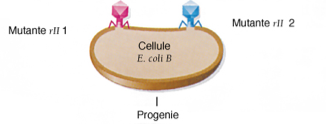 Benzer fece infezioni miste sul ceppo B (permissivo) utilizzando di volta in volta coppie diverse di mutanti rII di T4. I fagi mutanti rII venivano piastrati ad alta molteplicità di infezione
Il lisato fagico ottenuto in questo caso venne quindi piastrato sul ceppo K(λ)  dove crescono solo i fagi selvatici rII+
Benzer recuperò una progenie fagica selvatica e ipotizzò che fosse originata da eventi di ricombinazione
La ricombinazione tra fagi mutanti  rII
Esempio
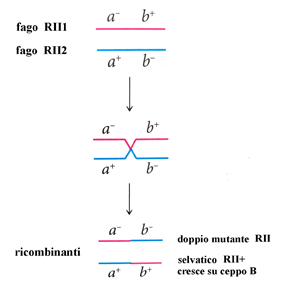 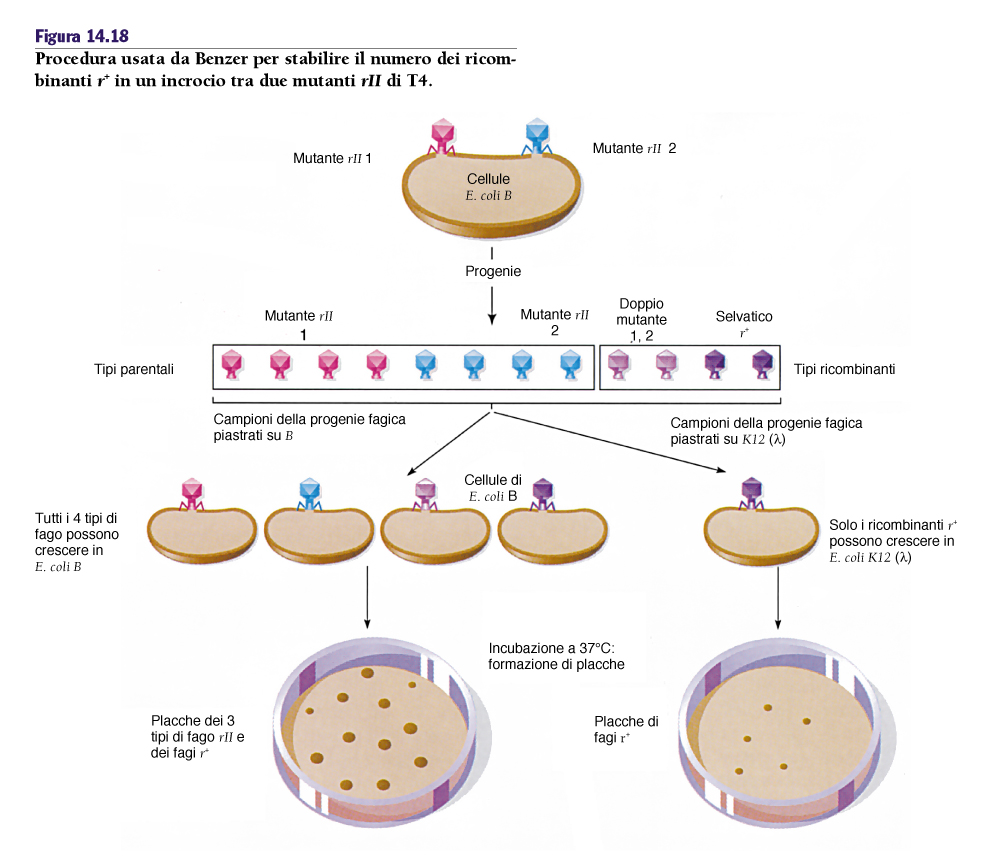 E. coli B
E. coli K12
Frequenza di ricombinazione tra mutazioni  rII
Placche ricombinanti rII+  x 2
frequenza di ricombinazione
=
numero totale della progenie
numero di placche di infezione presenti sul ceppo B
Benzer calcolò la frequenza di ricombinazione tra mutazioni rII
Per ciascun incrocio Benzer fece un controllo infettando singolarmente i fagi mutanti di partenza sul ceppo B e poi trasferendo il lisato sul ceppo K(λ). 
In questo modo era possibile calcolare la frequenza di retromutazione. In tutti i casi si vide che essa era trascurabile rispetto alla frequenza di ricombinazione

Non osservò mai frequenze di ricombinazione inferiori allo 0,02% anche se il sistema era in grado di mettere in evidenza anche frequenze di ricombinazione dello 0,0001%. Ciò suggeriva l’esistenza di un limite fisico al di sotto del quale non può avvenire ricombinazione. 

In seguito, si capì che la più piccola unità di ricombinazione 
    (recone) coincideva con la singola coppia nucleotidica
Le delezioni del locus rII
Benzer intuì che alcune mutazioni rII corrispondevano a delezioni del locus rII  perchè non davano luogo ad eventi di reversione, al contrario delle mutazioni puntiformi.
Mappò le delezioni incrociandole tra loro, ovvero facendo infezioni miste tra fagi che possedevano delezioni della regione rII del cromosoma.
Procedimento: se due delezioni non si sovrappongono, dall’incrocio tra due fagi con delezioni diverse si ottengono cromosomi ricombinanti selvatici. 
Viceversa, se le due delezioni si sovrappongono, non si ottengono ricombinanti selvatici
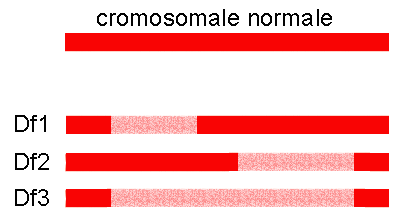 delezioni
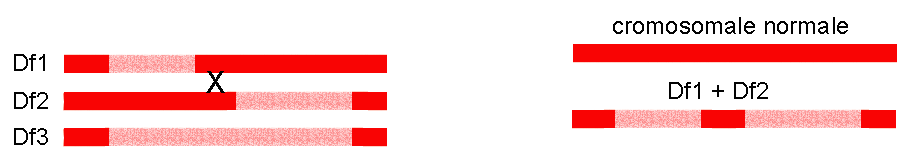 ricombinanti 
selvatici
doppia
delezione
Mappa delle delezioni che suddividono la regione rII  in 47 segmenti
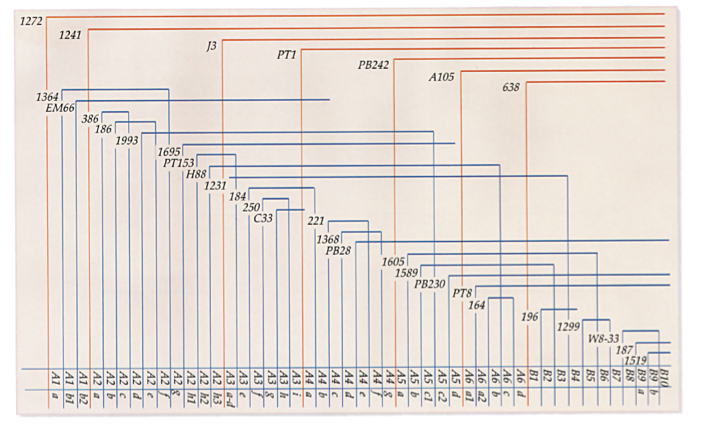 Uso delle delezione per mappare le mutazioni rII
Benzer utilizzò le delezioni caratterizzate per mappare le mutazioni puntiformi della regione rII e fece delle infezioni miste tra fagi
Procedimento: tra un cromosoma fagico con delezione rII  e uno con mutazione rII  localizzata nella regione della delezione non si formano ricombinanti selvatici rII+. 

I ricombinanti selvatici rII+ si formano se la mutazione è localizzata in un tratto non incluso nella regione della delezione
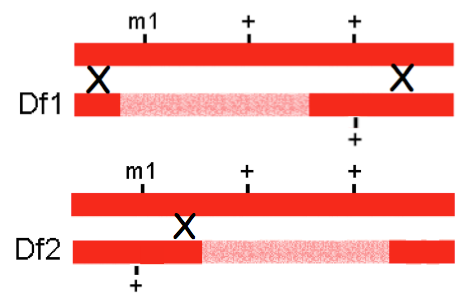 Non si ottengono ricombinanti selvatici
Si ottengono ricombinanti selvatici + + +
Uso delle delezione per mappare le mutazioni rII
Es. Df1 e  Df2 definiscono tre regioni del gene   I - II - III
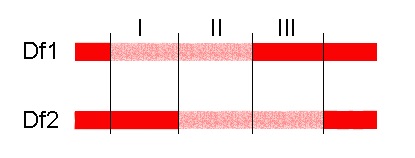 Mappatura delle mutazioni m1, m2, m3
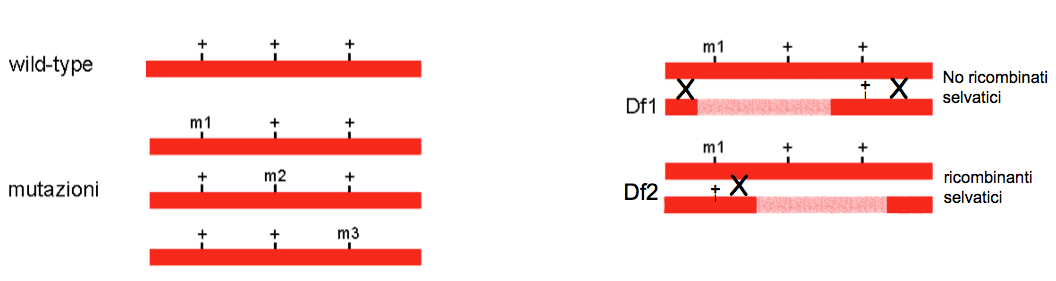 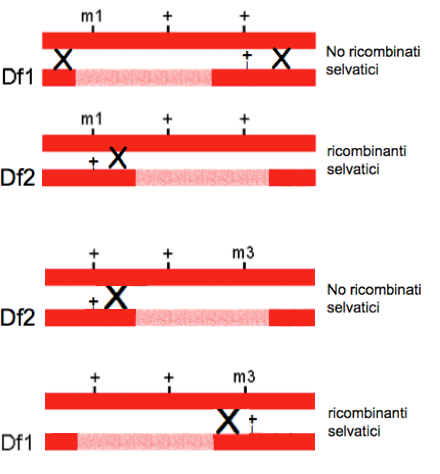 m1 produce ricombinanti selvatici con Df2 ma
non con Df1: è localizzata nella regione I
m3 produce ricombinanti selvatici con Df1, ma non con Df2: è localizzata nella regione III
m2 non produce ricombinanti selvatici nè con Df1 
nè con Df2: è localizzata nella regione II
Uso delle delezione per mappare le mutazioni rII
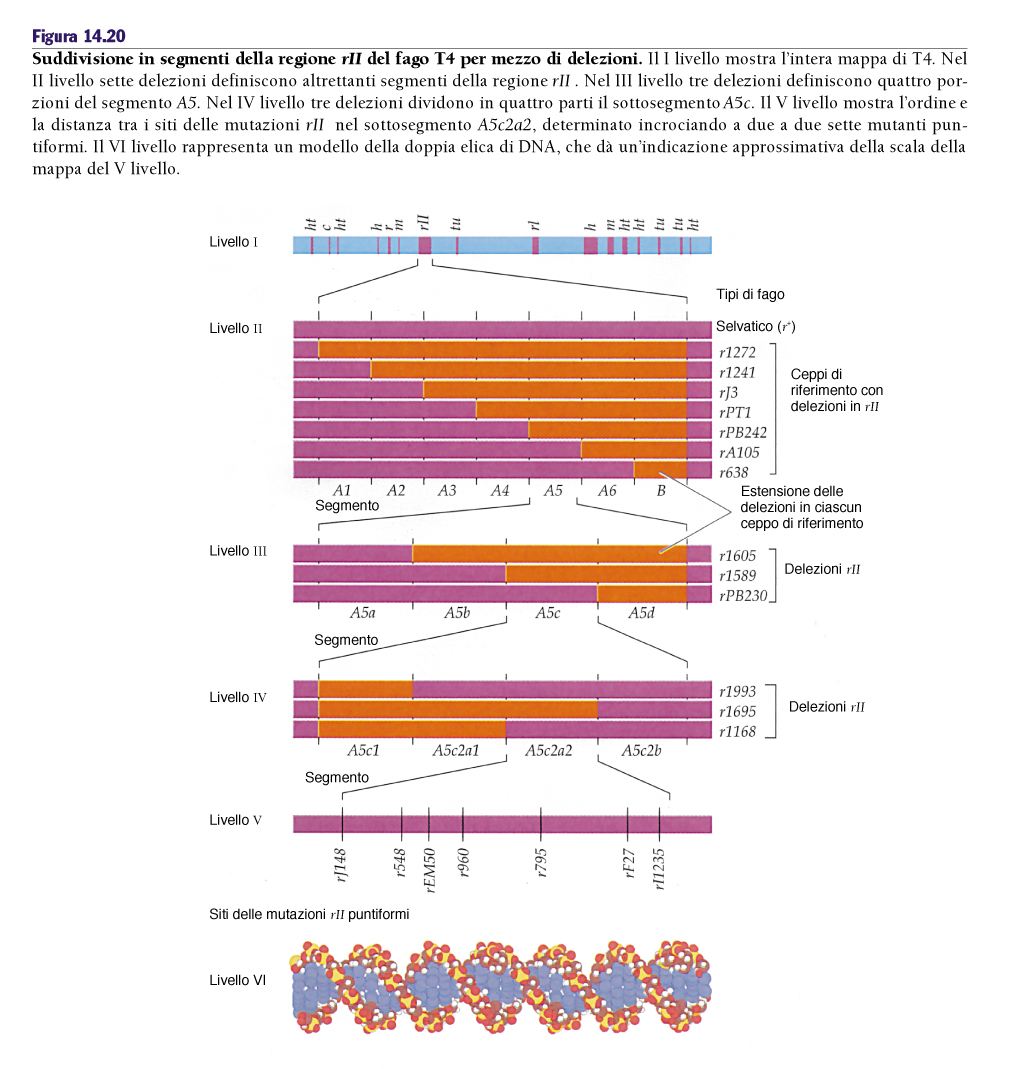 Benzer utilizzò deficienze sempre più piccole ed infine incrociò in tutti i modi possibili i mutanti puntiformi interni a uno stesso segmento per costruire una mappa genetica dettagliata
Se due mutazioni puntiformi incrociate tra loro non davano ricombinanti selvatici significava che esse erano a carico dello stesso sito
I siti non erano tutti uguali rispetto alla suscettibilità alla mutazione. In molti casi si aveva una sola mutazione per sito, ma in alcuni casi se ne avevano molte. I siti più mutabili furono chiamati hot spot (Gli hot spot si mettono in evidenza anche trattando con mutageni)
Distribuzione delle mutazioni nella regione rII
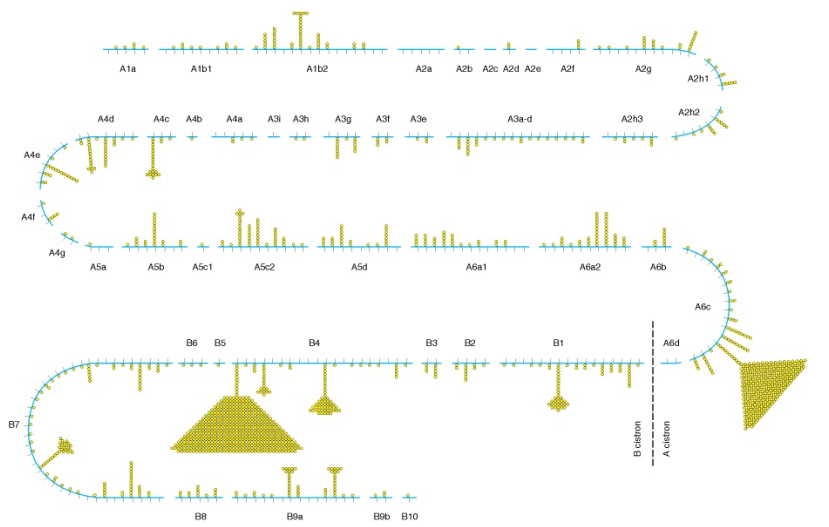 La complementazione tra fagi mutanti  rII
I fagi selvatici rII+ producono placche di lisi piccole con margini irregolari sia sul ceppo B di E.coli che su quello K(λ). 
I fagi mutanti rII producono placche di lisi grandi  con margini netti se piastrati sul ceppo B di E.coli ma non infettano il ceppo K(λ).
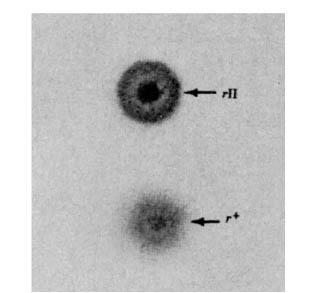 Test di complementazione tra mutazioni  rII
Benzer aveva isolato circa 3000 mutanti di T4 con fenotipo rII 

Effettuò dei test di complementazione (cis-trans) per capire se le mutazioni fossero alleliche o no
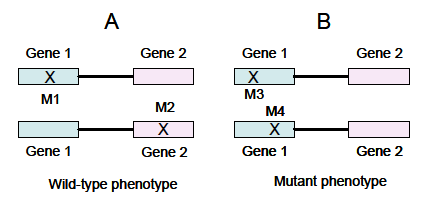 Come si effettua il test di complementazione nei fagi?
Test di complementazione tra mutazioni  rII
Per capire se le mutazioni fossero alleliche oppure no, saggiò i mutanti a coppie (es. rII1 e rII2) in infezioni miste nel ceppo K(λ)  dove crescono solo i selvatici rII+

I fagi mutanti rII venivano piastrati ad alta molteplicità di infezione, ovvero a una concentrazione tale che i batteri fossero infettati da entrambi i mutanti e si verificava la presenza di placche di lisi.
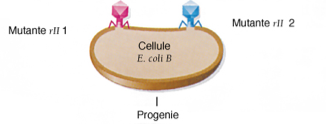 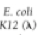 Infezioni miste di mutanti rII in E. coli K(λ)
Se avviene la lisi delle cellule K(λ) vuol dire che le due mutazioni      saggiate complementano e sono a carico di due geni diversi
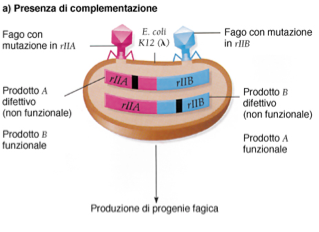 lisi
Infezioni miste di mutanti rII in E. coli K(λ)
Viceversa, se non si osserva lisi delle cellule K(λ) le mutazioni non complementano e sono a carico dello stesso gene (sono alleliche)
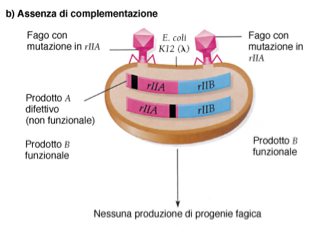 no lisi
Infezioni miste di mutanti rII in E. coli K(λ)
Lisi delle cellule K(λ): 
le due mutazioni  saggiate complementano e sono a carico di due geni diversi
Assenza di lisi delle cellule K(λ):
le due mutazioni saggiate non complementano e sono a carico dello stesso gene (sono alleliche)
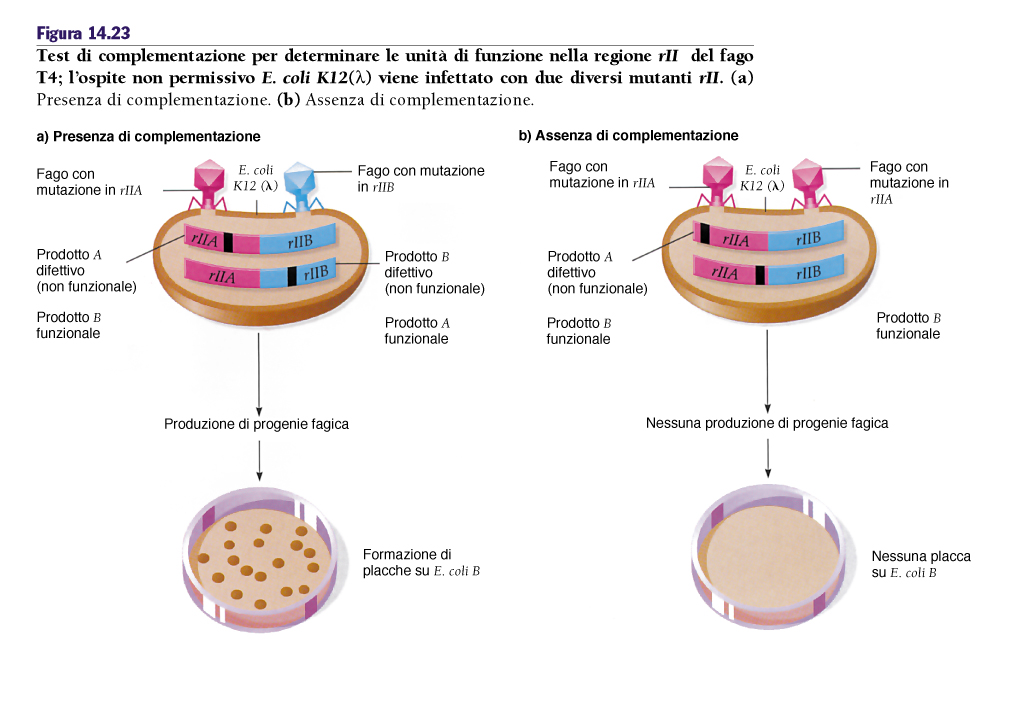 cistrone A     cistrone B
rIIA e rIIB
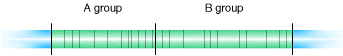 Dai dati di complementazione Benzer dedusse che le mutazioni rII mappavano    in due diverse unità di funzione: il  gene o cistrone A ed il gene cistrone B
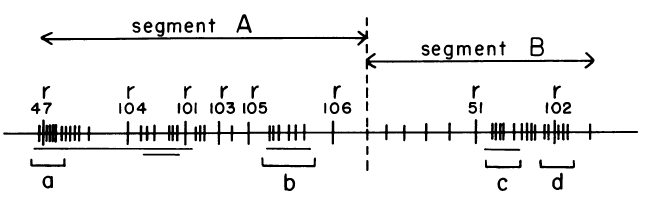 I mutanti del cistrone A non complementano tra loro, ma complementano con tutti i mutanti del cistrone B
I mutanti del cistrone B non complementano tra loro ma complementano con tutti i mutanti del cistrone A
Il numero dei mutanti assegnati a ciascun cistrone è simile (circa 1500)
cis
trans
trans
cis
Il  cistrone prende il nome dal test di complementazione                che venne detto anche test cis-trans
+
+
m1
+
m1
m1
m2
m1
m2
+
m2
+
+
+
+
m2
+
assenza di complementazione
complementazione
complementazione
complementazione
Un gene o cistrone è la regione genetica all’interno della quale non si osserva complementazione tra mutazioni (definita da mutazioni che non complementano)
Mediante il test di complementazione è possibile definire il gene (o cistrone) come        unità di funzione
Nella complementazione i genotipi della progenie fagica rimangono mutanti come quelli dei genitori. Avviene solo un “mescolamento” di prodotti genici
Differenza tra complementazione e ricombinazione
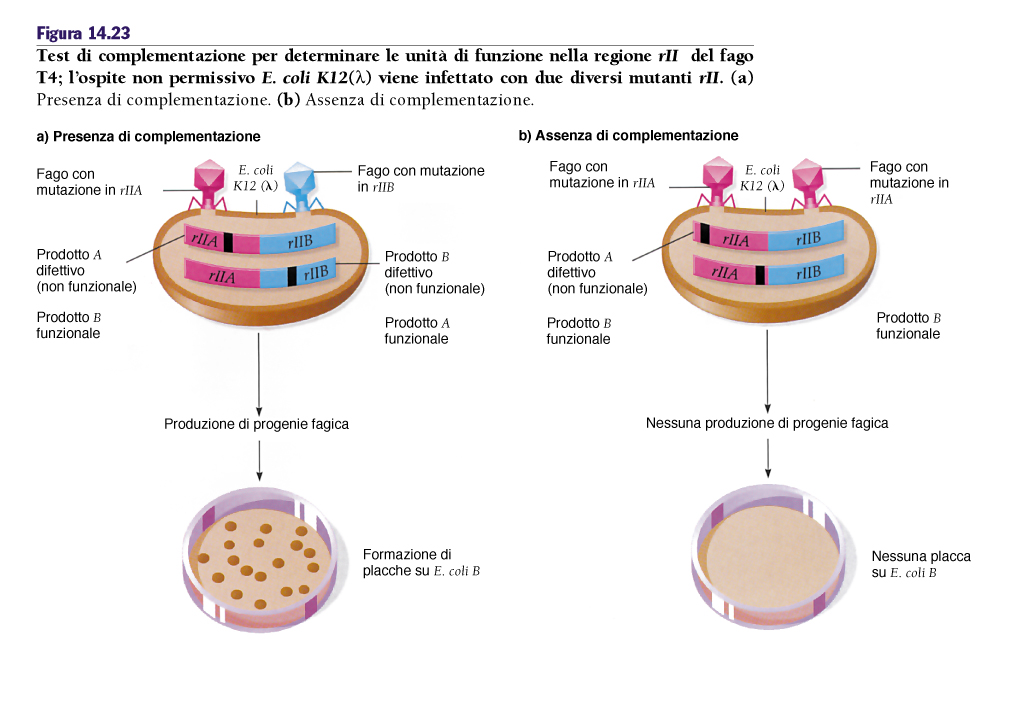 Nella ricombinazione è avvenuto uno scambio fisico tra i due genomi fagici e i genotipi della progenie sono diversi da quelli dei genitori
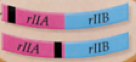 La frequenza di ricombinazione è di solito molto bassa e non interferisce con la complementazione
L’analisi della struttura fine del gene condotta da Benzer dimostrò che un gene è costituito da una serie lineare di sub-elementi o siti che possono essere alterati da eventi di mutazione (mutoni) e essere separati dalla ricombinazione (reconi). 

Successivamente si comprese che ciascun sito mutabile corrispondeva a una coppia di basi nella sequenza di DNA
I dati di Benzer confermarono ciò che avevano intuito Lewis e Oliver, ovvero che la ricombinazione può avvenire anche tra siti diversi all’interno di uno stesso gene
Complementazione in Drosophila
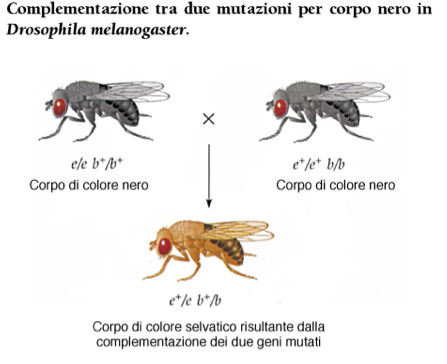 Complementazione nel granturco
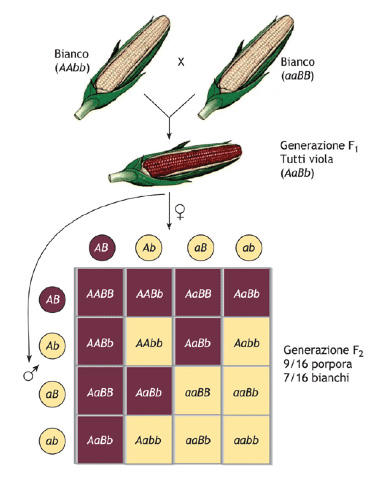 Rapporto 9:7 in F2
Test di complementazione in Neurospora
cellule arg-2
cellule arg-1
mutanti arg- : arg1 e arg2
fusione
Se il mutante arg1 è messo in un terreno minimo insieme al mutante arg2 i due tipi di cellule si fondono e formano un eterocarionte in cui i due nuclei stanno nello stesso citoplasma
l’eterocarionte cresce in assenza di arginina se avviene complementazione
Nei batteri il test di complementazione si effettua costruendo diploidi parziali stabili mediante sesduzione
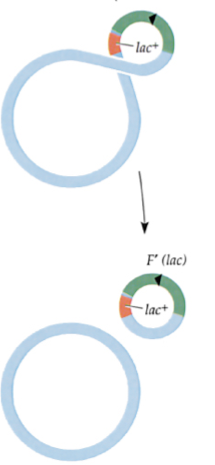